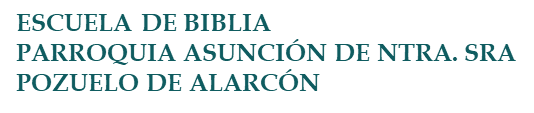 SÍMBOLOS DELAPOCALIPSIS
1. Colores
ANEXO
[Speaker Notes: Para cambiar la imagen de esta diapositiva, seleccione la imagen y elimínela. Después, haga clic en el icono Imágenes del marcador de posición para insertar su propia imagen.]
AMARILLO
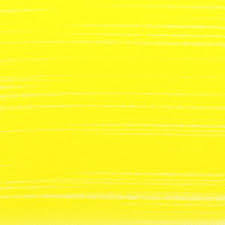 GLORIA DE DIOS
ÁMBAR
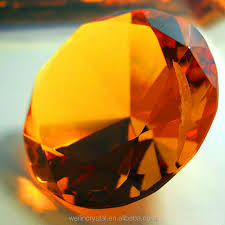 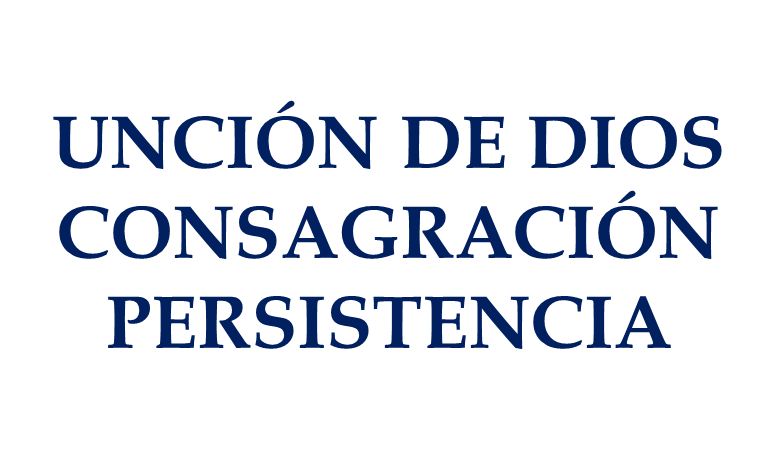 AZUL CLARO
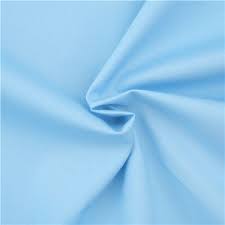 AZUL
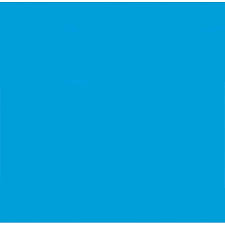 AZUL ZAFIRO
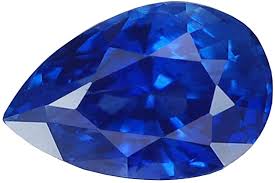 BLANCO
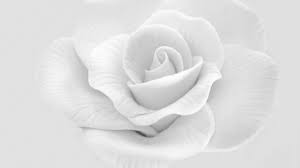 BRONCE
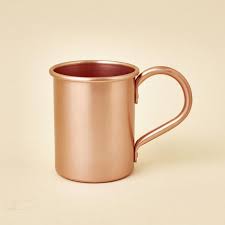 CAFÉ
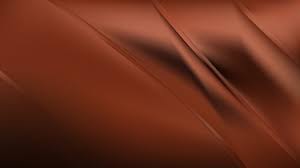 COBRE
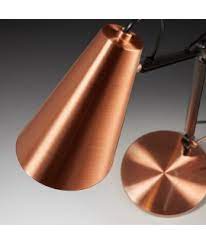 GRIS
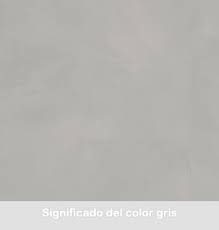 MARRÓN
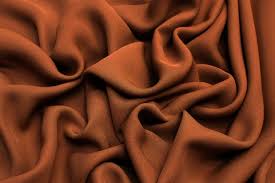 MORADO
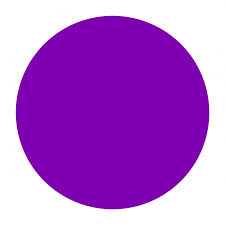 NARANJA
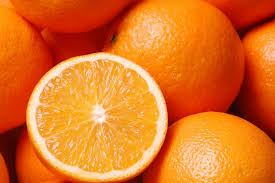 NEGRO
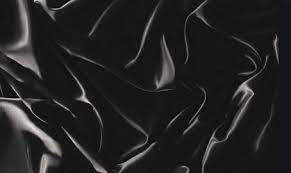 ORO
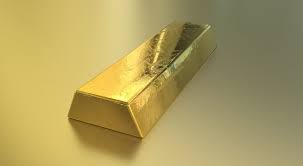 PLATA
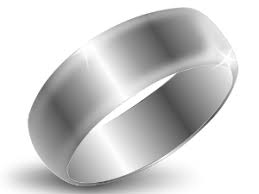 PÚRPURA
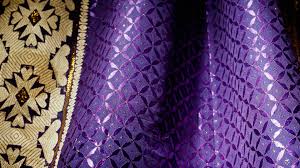 ROJO
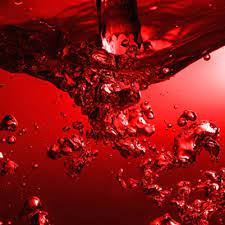 ROSA
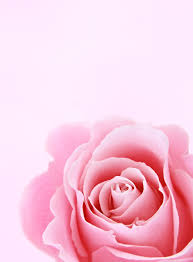 TOPACIO
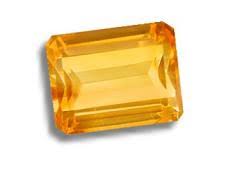 TORNASOL
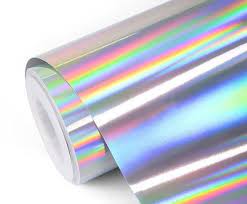 TURQUESA
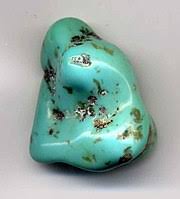 VERDE
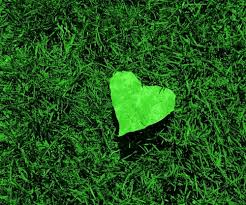 VINO
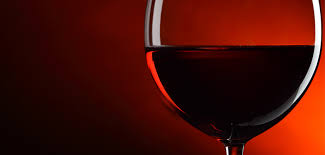 VIOLETA
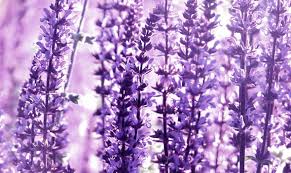